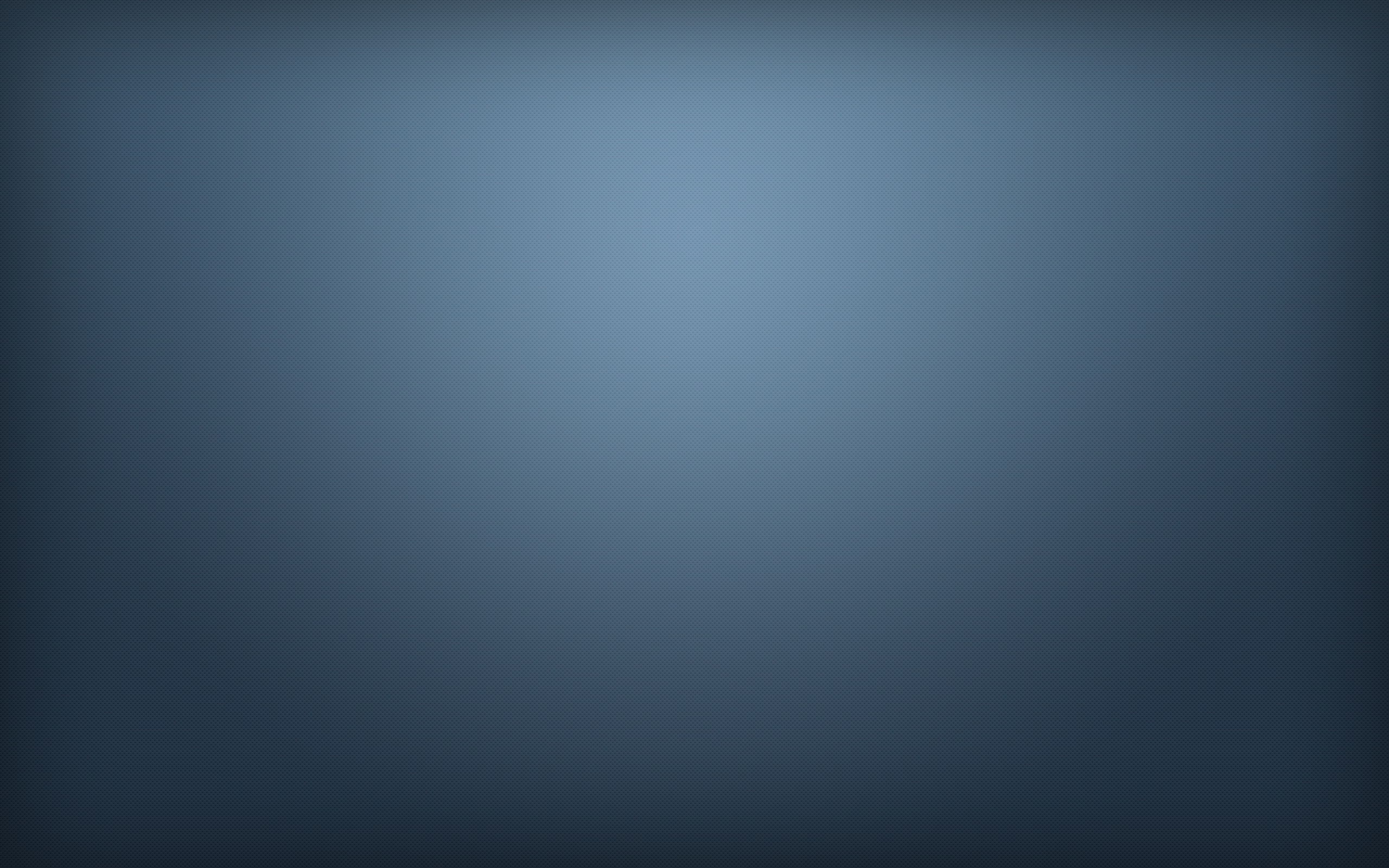 Ethernet
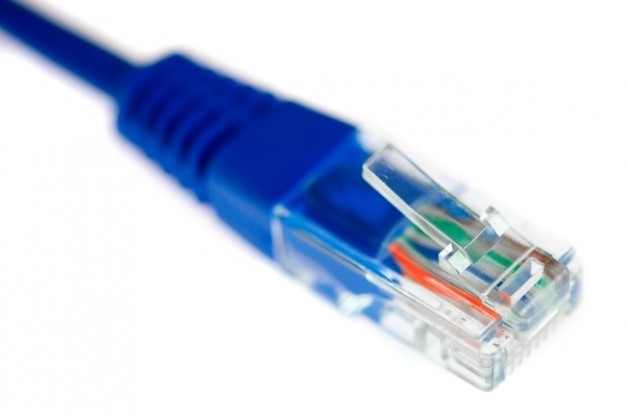 Мацкевич Владислав Вікторович
                        Студент групи ТСД-27
             Факультет Телекомунікацій
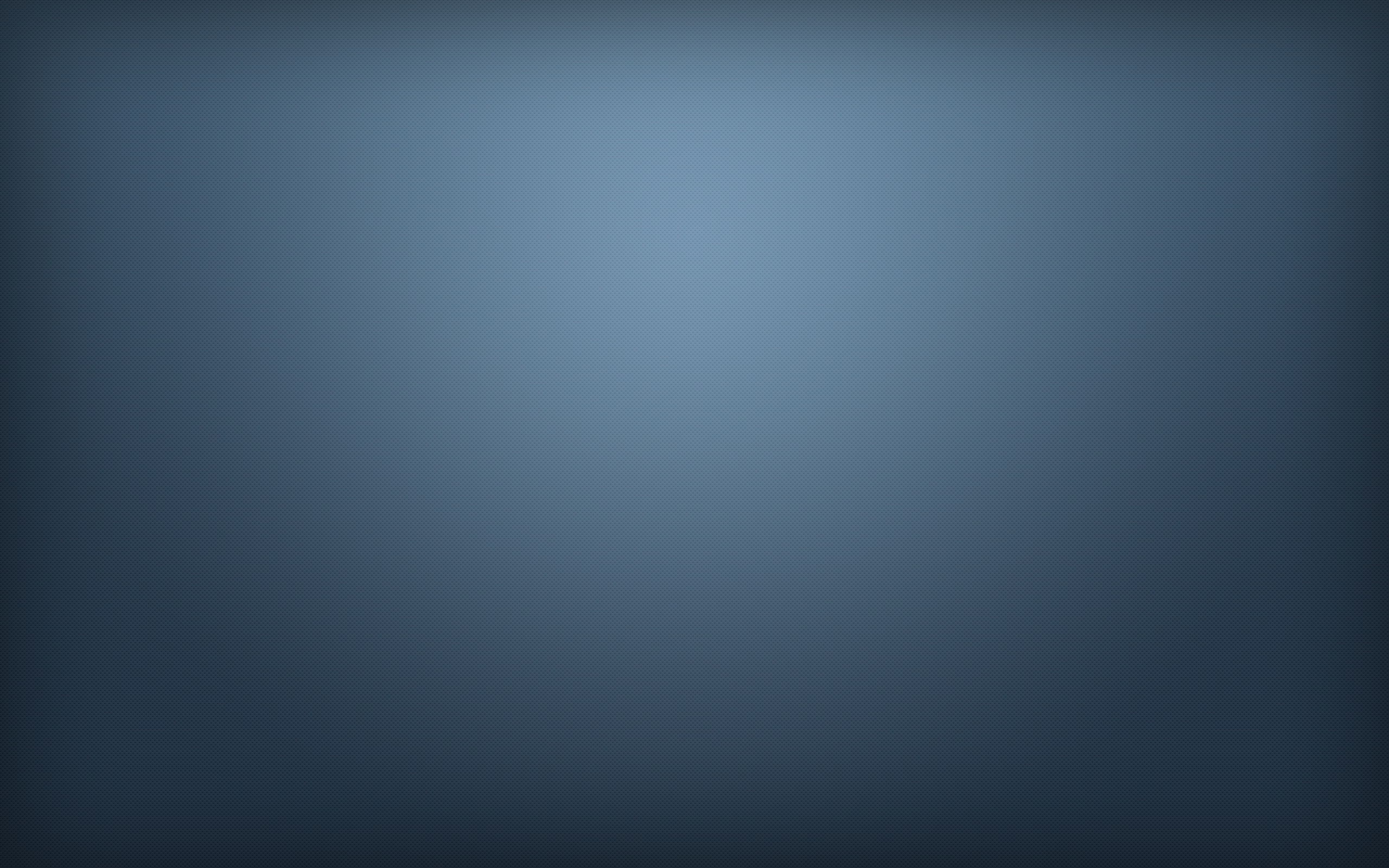 Ethernet
Ethernet — найпопулярніший протокол кабельних комп'ютерних мереж, що працює на фізичному та канальному рівні мережевої моделі OSI.
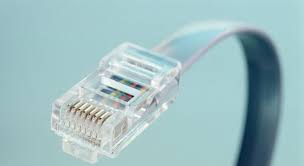 Розвиток Ethernet
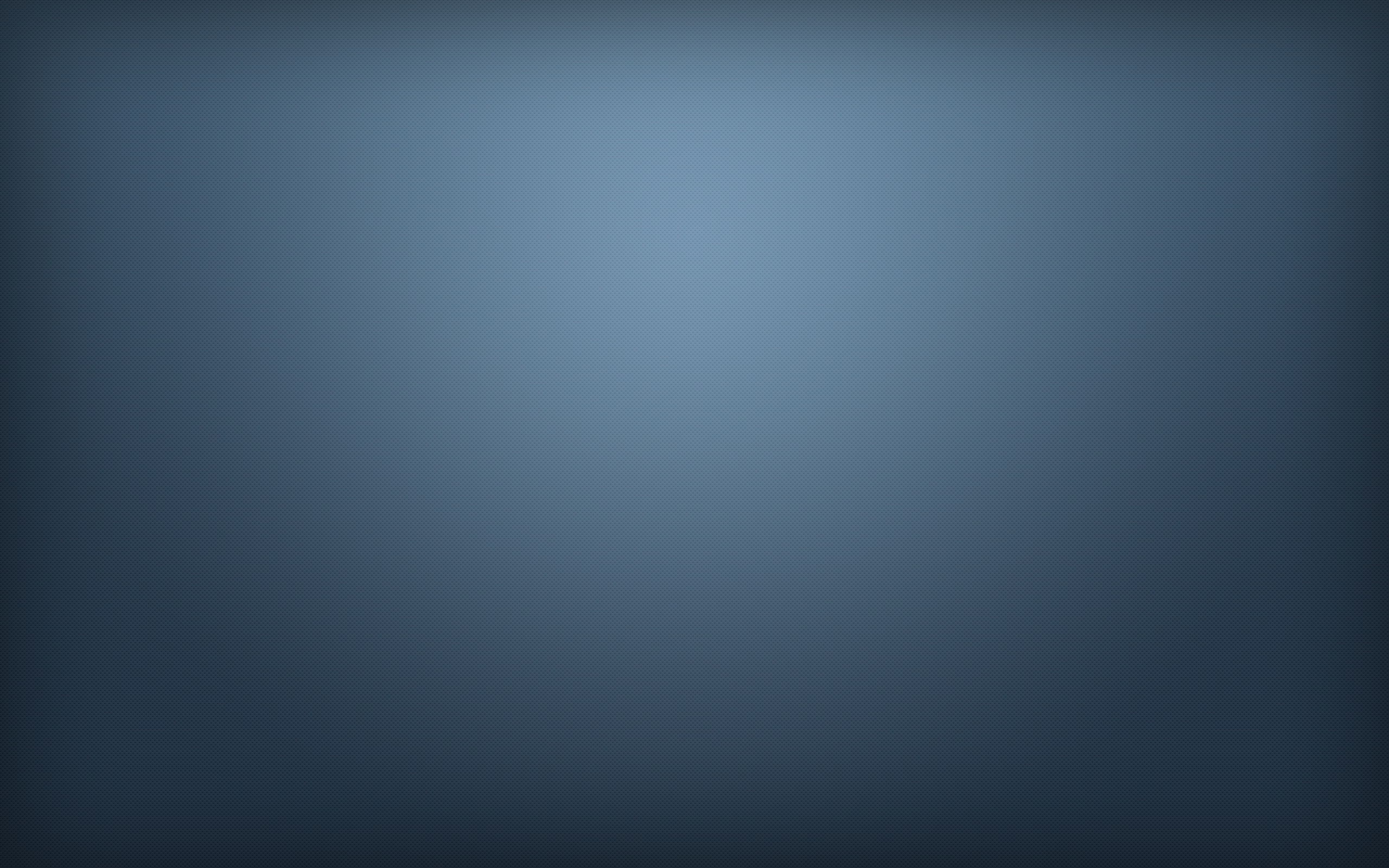 З самого початку Ethernet базувався на ідеї зв'язку комп'ютерів через єдиний коаксіальний кабель, що виконував роль транзитного середовища.
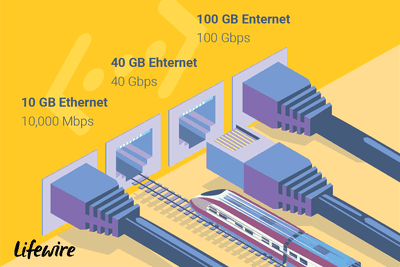 Тонкий Ethernet
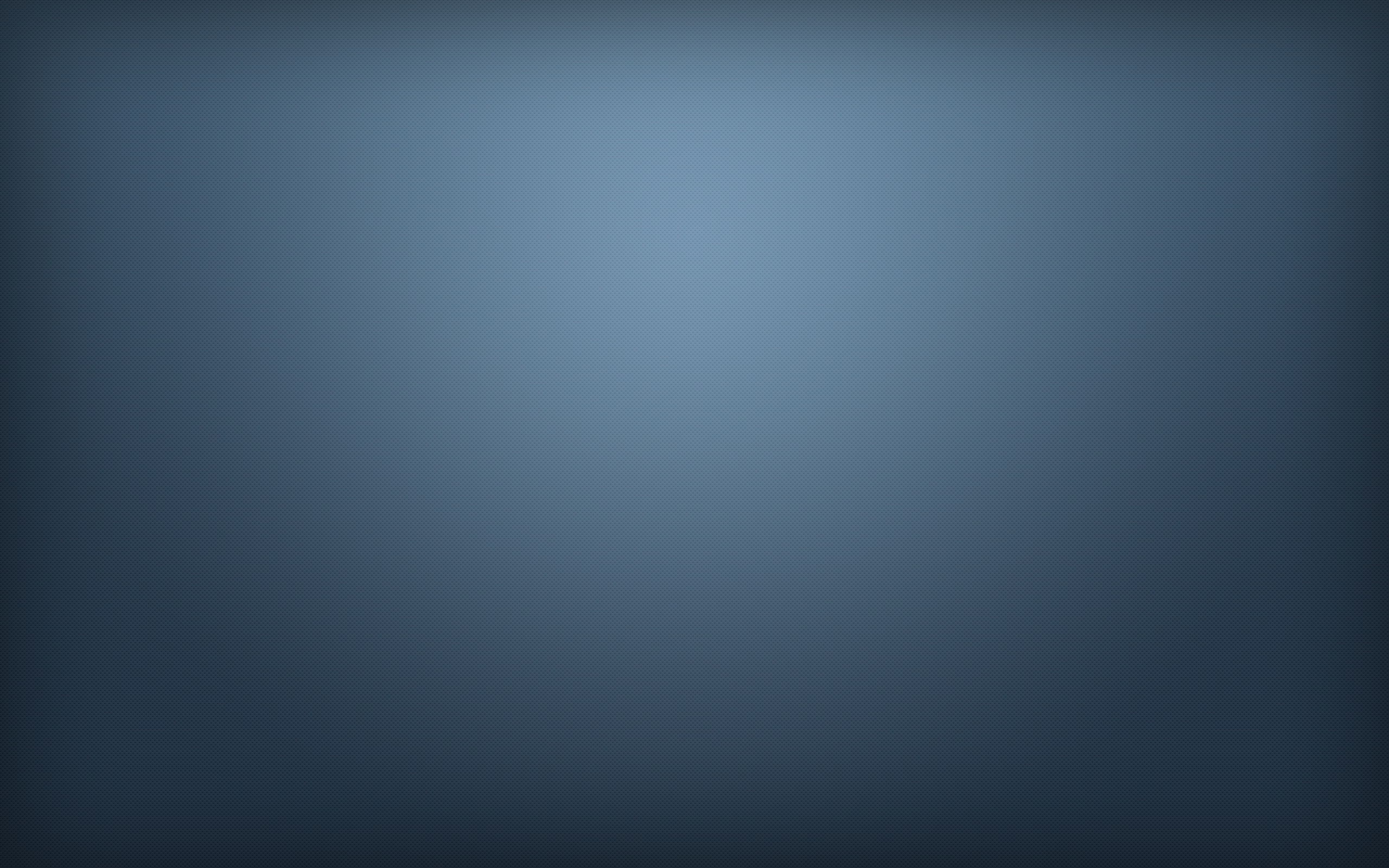 Основні характеристики:
максимальна довжина сегмента — 200 м;
максимальна кількість сегментів, з'єднаних з використанням повторювачів — 5 (загальна довжина — 1000 м);
три з п'яти сегментів можуть використовуватись для включення вузлів (Trunk Segments), два інші використовуються як подовжувачі (Link Segments);
на одному сегменті (Trunk) може бути до 30 вузлів разом з повторювачами.
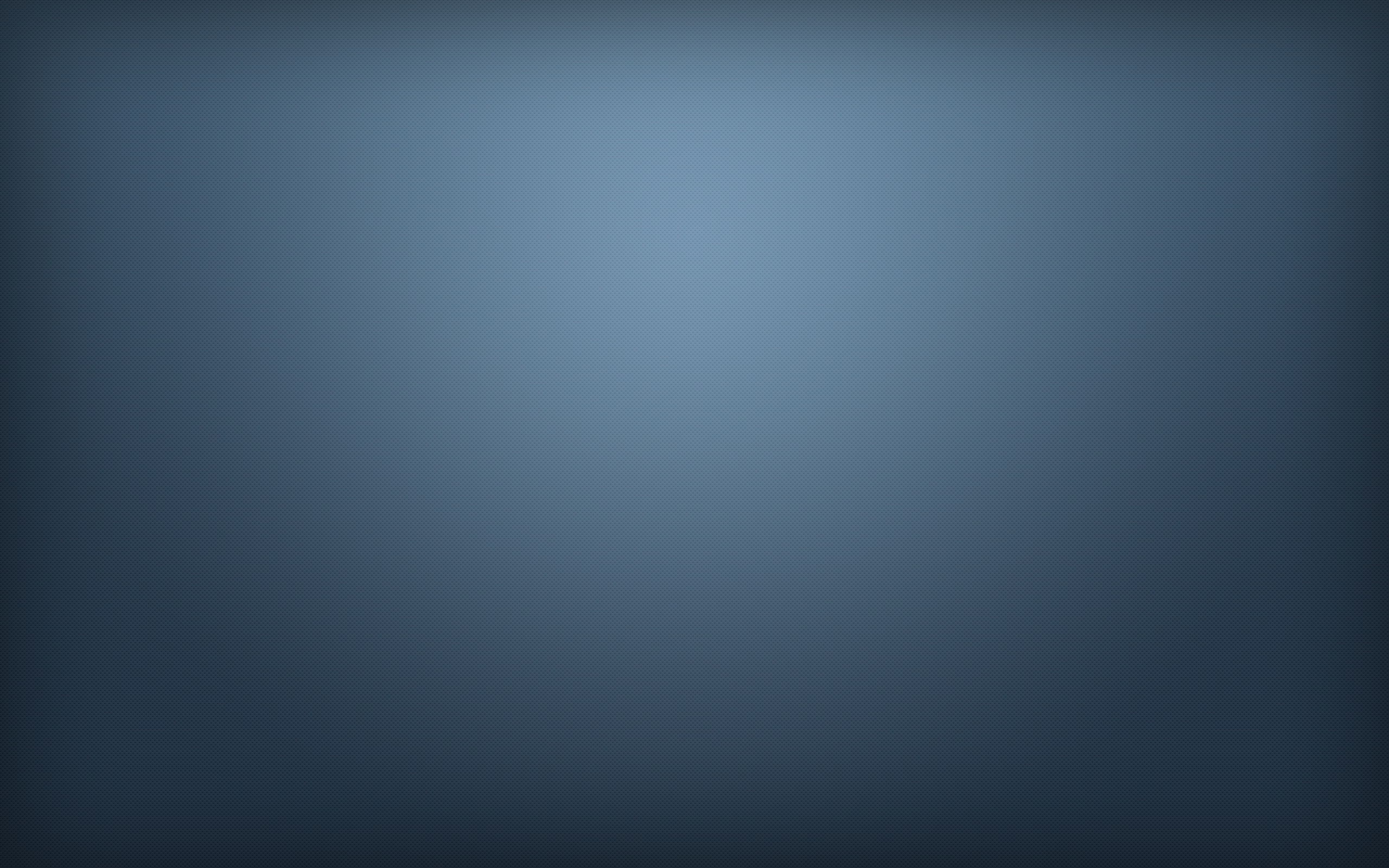 Ethernet на витій парі
Основні характеристики:
 - фізична топологія — зірка;
 - максимальна довжина променя — 100 м;
 - до кожного вузла під'єднується лише один кабель;
 - пошкодження кабелю виводить з ладу лише один       мережний вузол;
 - несанкціоноване прослуховування пакетів у мережі ускладнюється;
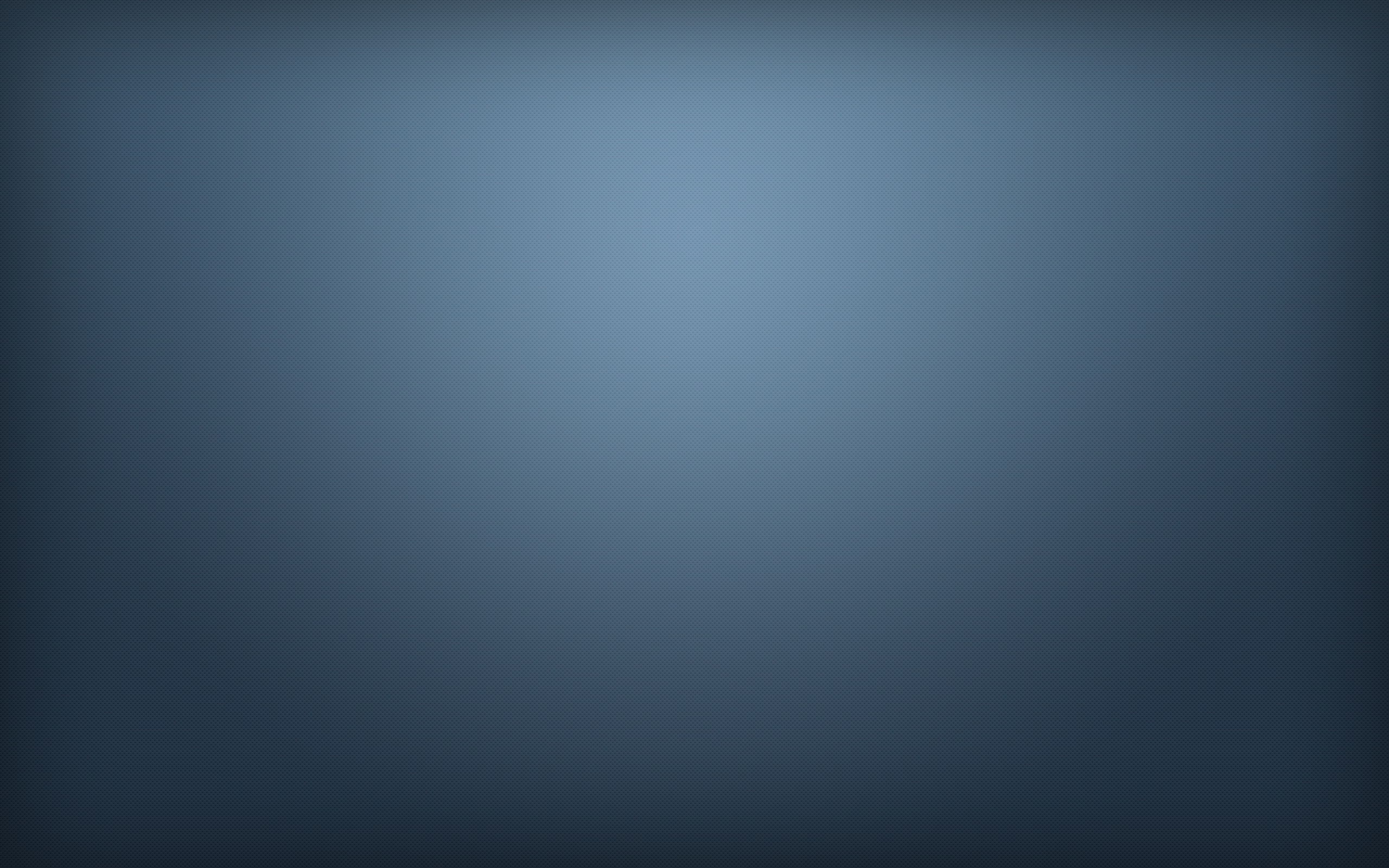 Підсумки
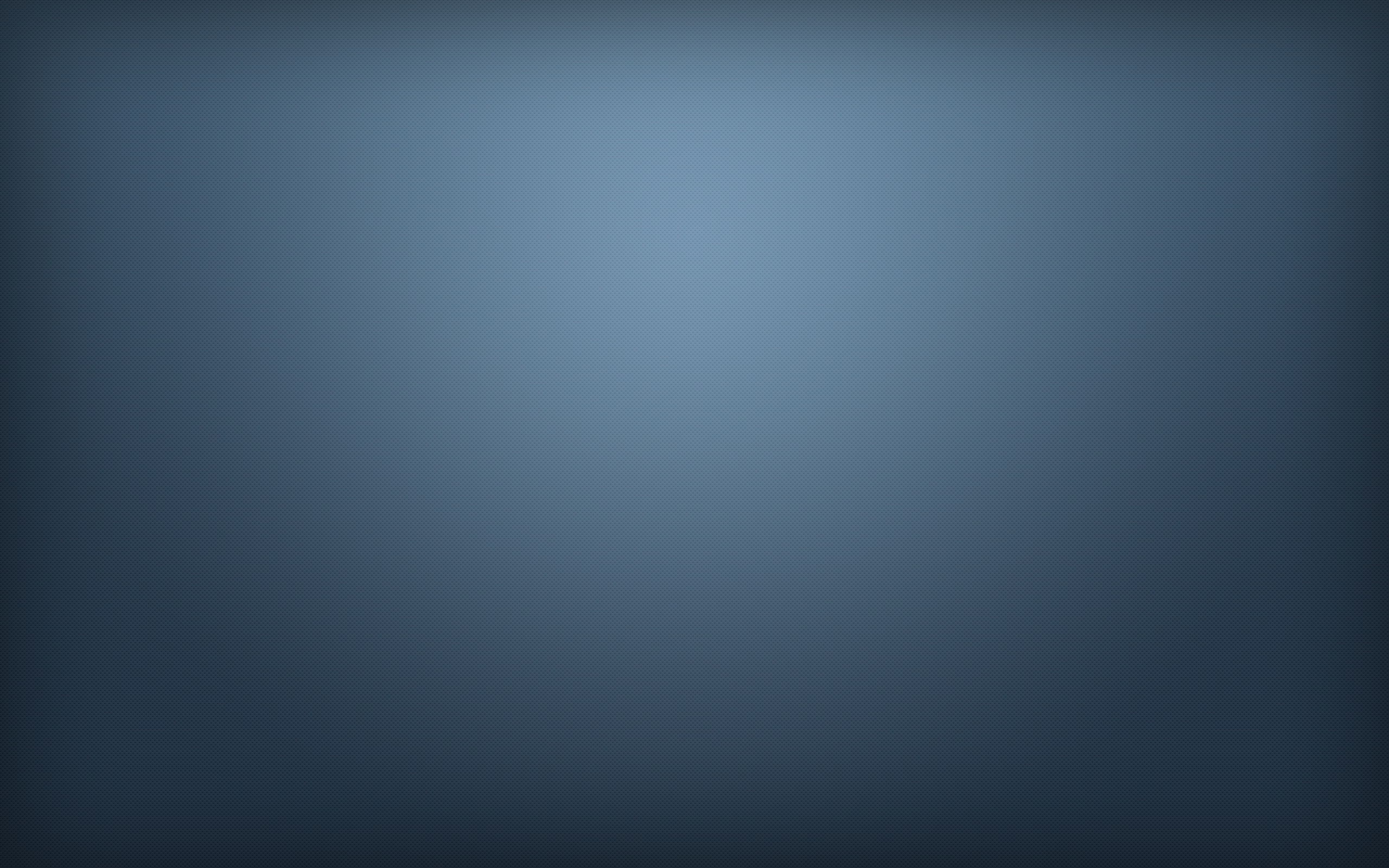 Дякую за увагу